AMMO BAR

Delete this and replace it with your…
Extra Graphs
Extra Correlation tables
Extra Figures
Extra nuance that you’re worried about leaving out.
Keep it messy! This section is just for you.
Title:Subtitle
Main finding goes here, translated into plain English. Emphasize the important words.
PRESENTER: 
Leeroy Jenkins
BACKGROUND: Who cares? Explain why your study matters in the fastest, most brutal way possible (feel free to add graphics!).


METHODS
Collected [what] from [population]
Tested it with X process.
Illustrate your methods if you can.
Try a flowchart!







RESULTS
Graph/table with essential results only.
All the other correlations in the ammo bar.
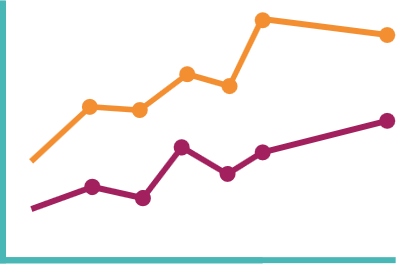 Visualize your findings with an image, graphic, or a key figure.
Leeroy Jenkins, author2, author3, author4, author5, author6, author7, author42
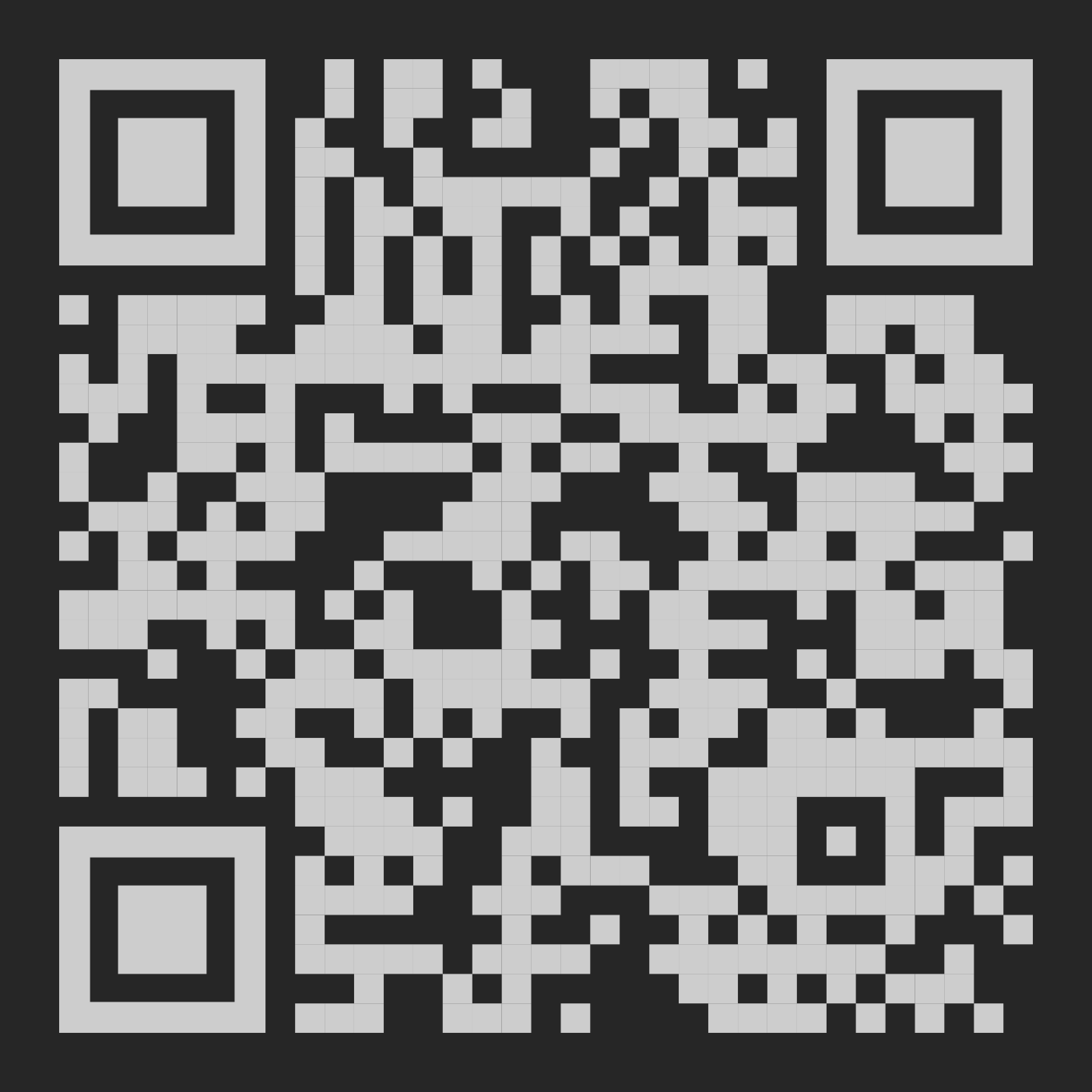 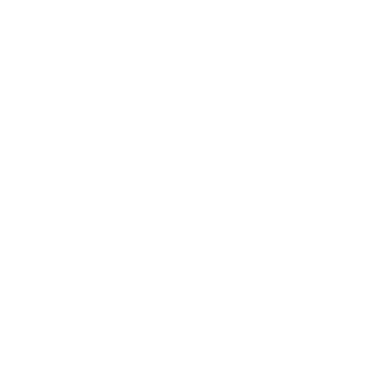 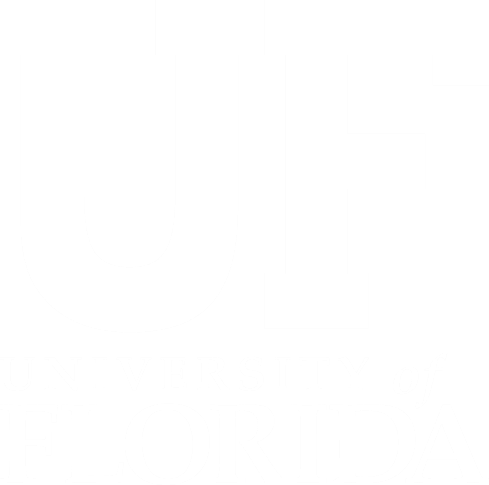 Take a picture to download the full paper